Forschermittel
أدوات البحث [<adawat albahth>]
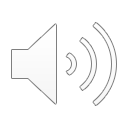 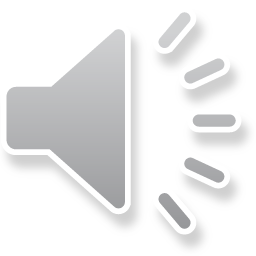 Mit Forschermitteln kannst du hervorheben, was du dir besonders anschaust.
Mit Forschermitteln kannst du zeigen und erklären, was dir auffällt.
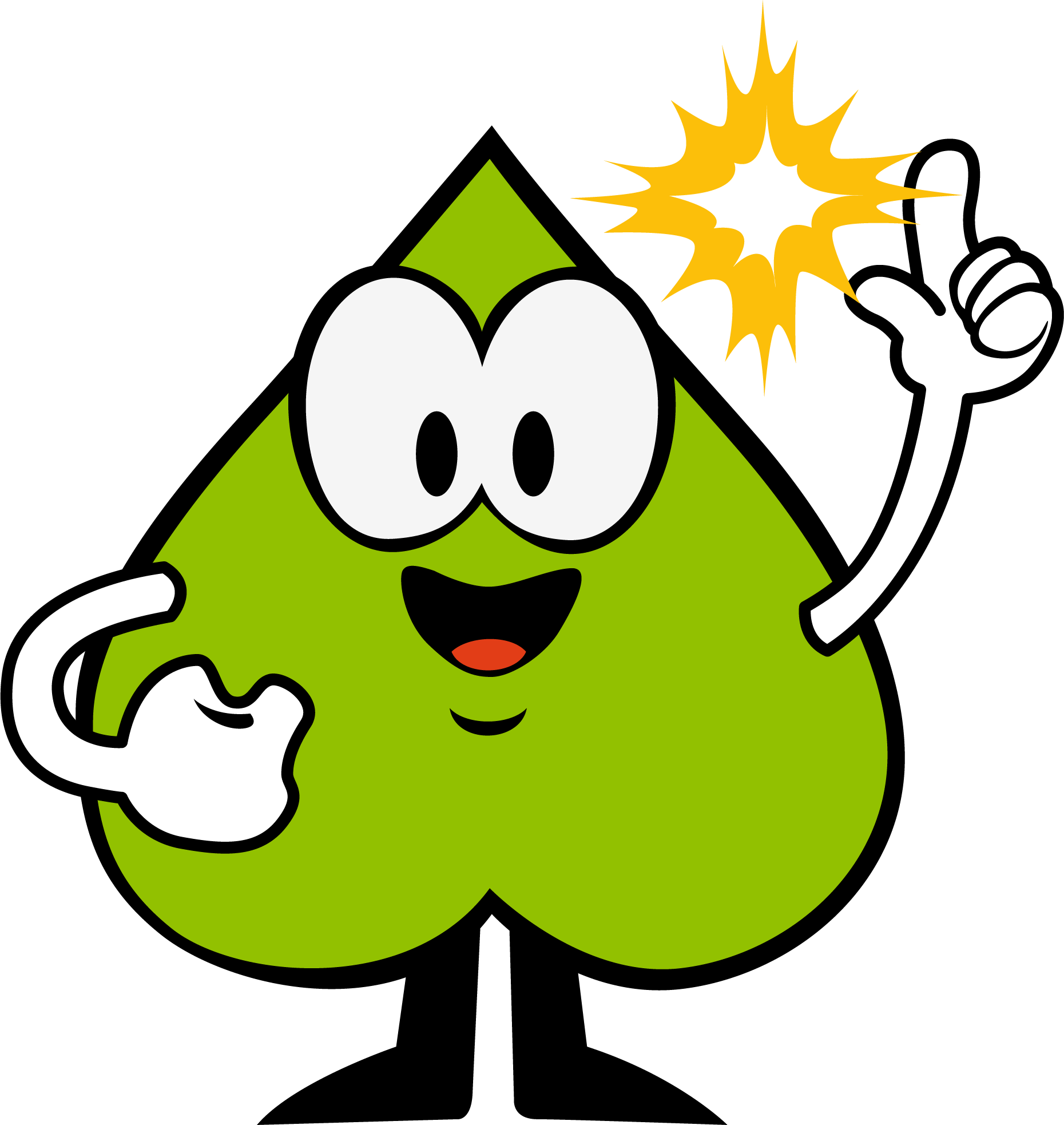 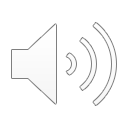 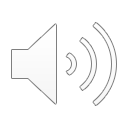 تسمح لك أدوات البحث بتسليط الضوء على ما تبحث عنه بشكل خاص.[<tasmah lak adawat albahth bitaslit aldaw' ealaa ma tabhath eanh bishakl khasin.>]
تسمح لك أدوات البحث بإظهار وشرح ما يلفت انتباهك.[< tasmah lak adawat albahth bi'iizhar washarh ma yulfit antibahaka. >]
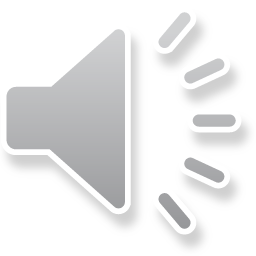 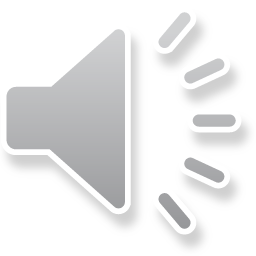 Forschermittel
أدوات البحث [adawat albahth]
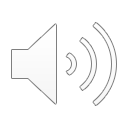 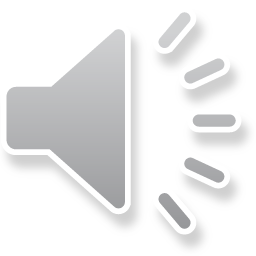 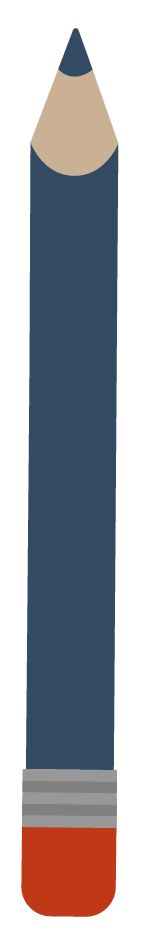 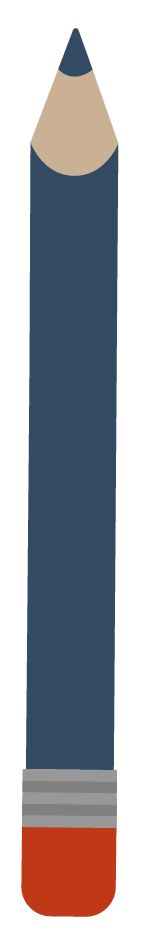 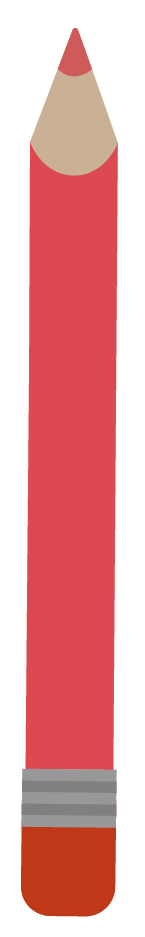 3  +  1
3  +  1
3  +  1
2  +  1
2  +  1
2  +  1
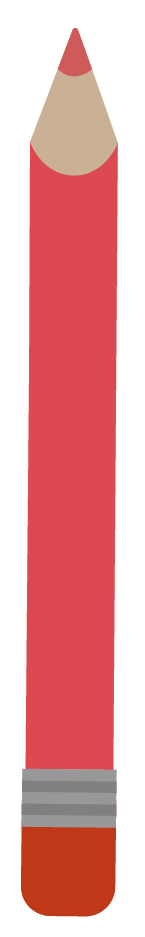 1  +  1
1  +  1
1  +  1
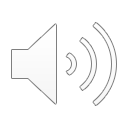 einkreisen
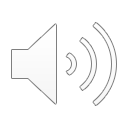 die Farben
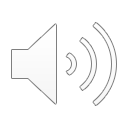 unterstreichen
ضع دائرة على الإجابة[dae dayirat ealaa al'iijaba]
الالوان
[alalwan]
ضع خط تحت الإجابة[dae khatin taht al'iijaba]
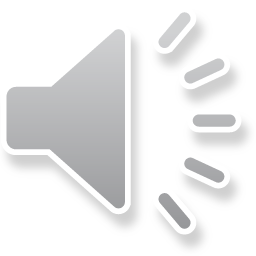 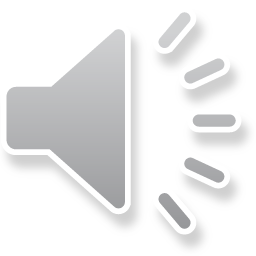 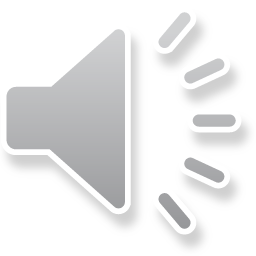 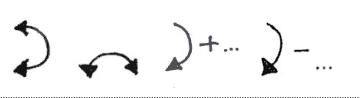 die Pfeile
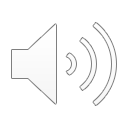 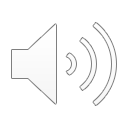 die Plättchen
3  +  1
3  +  1
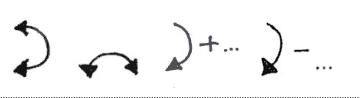 2  +  1
2  +  1
الأسهم[al'ashum]
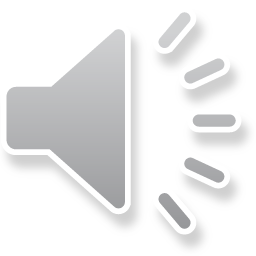 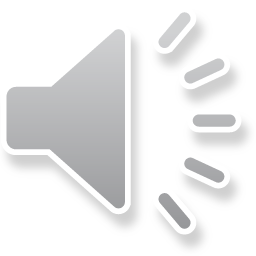 صفائح اللعب[safayih allaeib]
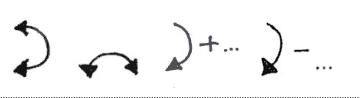 1  +  1
1  +  1
[Speaker Notes: Bei “Farben“ die drei von F. 2. Aber statt Einkreisen die Ziffern farbig schreiben, so wie hier.]
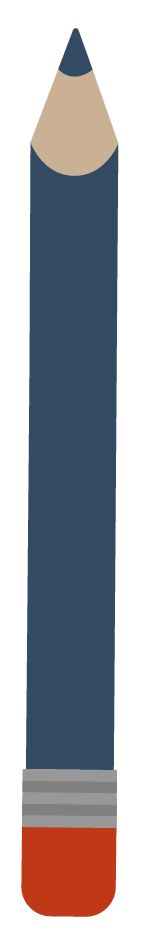 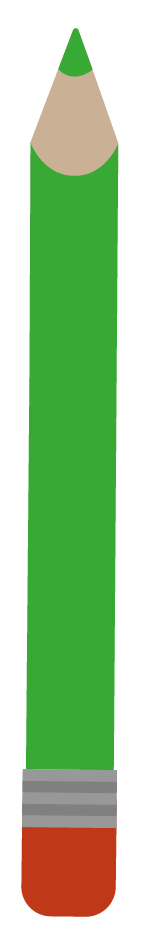 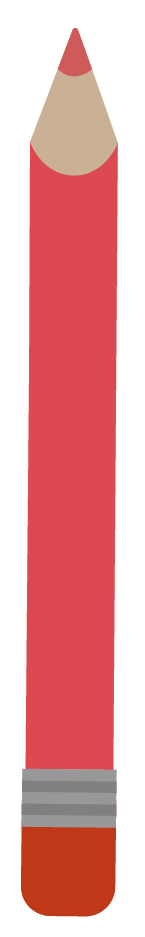 Markiere mit Farben.
ضع علامة بالألوان.
[dae ealamatan bial'alwan.]
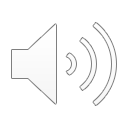 v
6  +  1  =  7
5  +  2  =  7
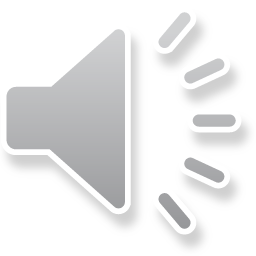 4  +  3  =  7
[Speaker Notes: Bild von F.1 dann einfügen]
Kreise ein.
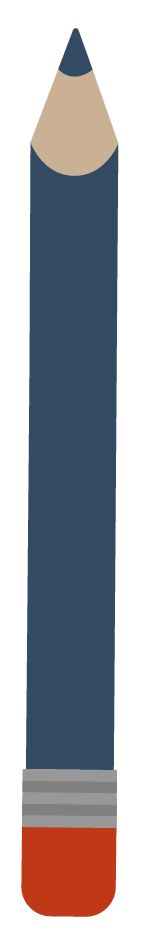 ضع دائرة على الإجابة[dae dayirat ealaa al'iijaba]
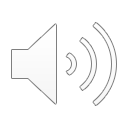 3  +  1
2  +  1
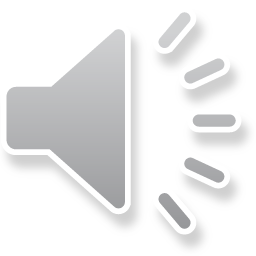 1  +  1
Unterstreiche.
ضع خط تحت الإجابة[dae khatin taht al'iijaba]
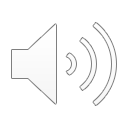 3  +  1
2  +  1
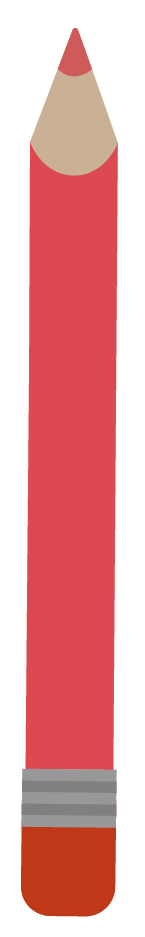 1  +  1
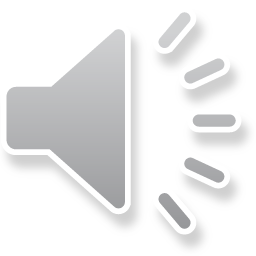 Markiere mit Pfeilen.
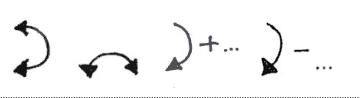 ضع علامة بالسهام.
[dae ealamatan bialsaham.]
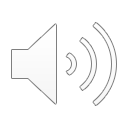 3  +  1
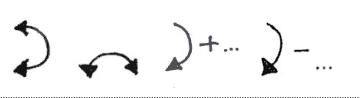 -1
2  +  1
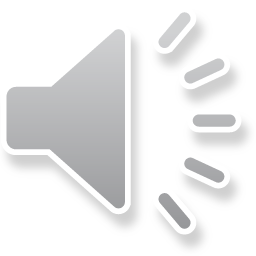 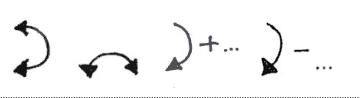 -1
1  +  1
Erkläre mit Plättchen.
اشرح بصفائح اللعب
 [ashrah bi safayih allaeib]
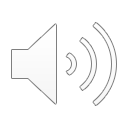 3  +  1
2  +  1
1  +  1
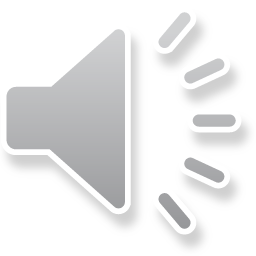